আজকের পাঠে 

সবাইকে 

স্বাগতম
শিক্ষক পরিচিতি
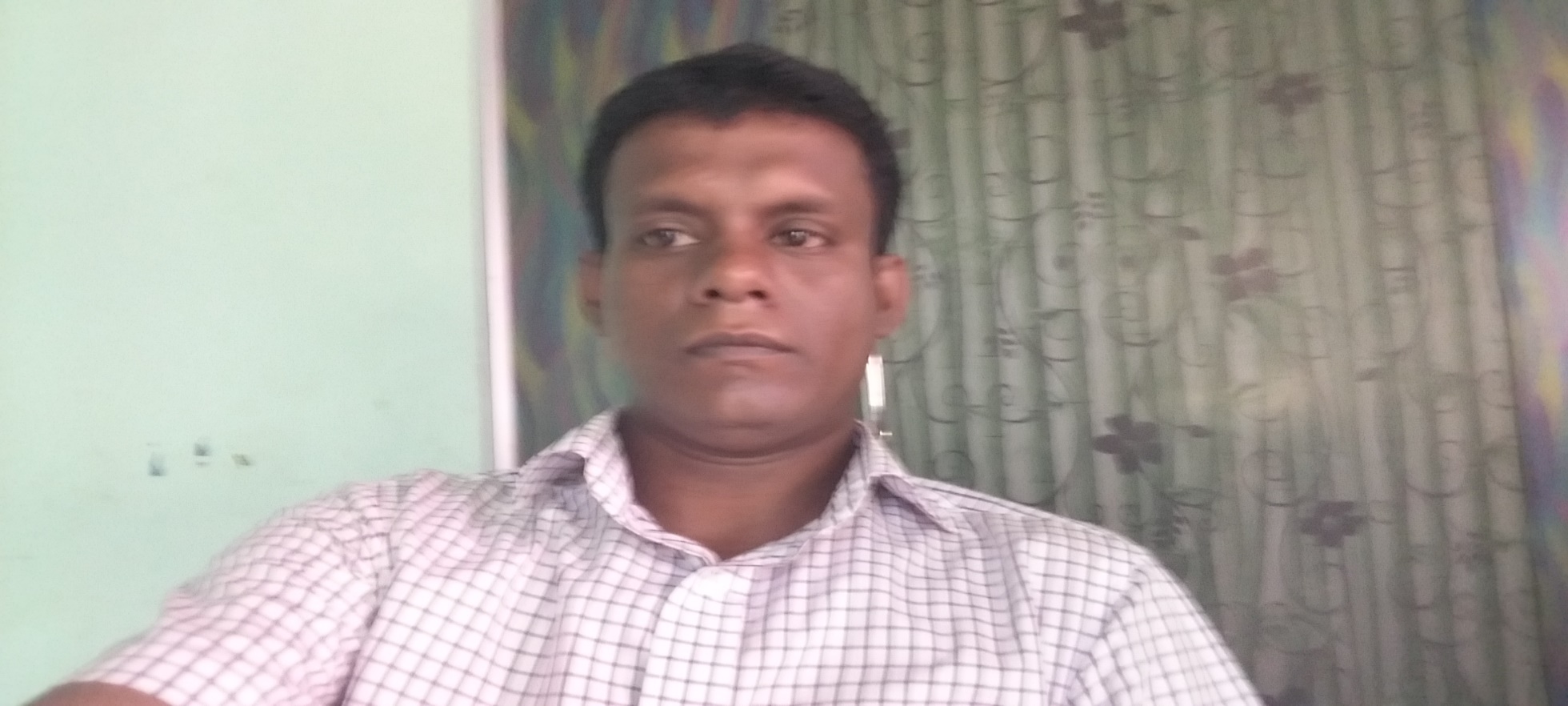 মোঃ হাবিবুর রহমান 
সহকারি শিক্ষক,
হাদিপুর সরকারি প্রাথমিক বিদ্যালয়,
দেবিদ্বার, কুমিল্লা
পাঠ পরিচিতি
শ্রেণীঃ পঞ্চম
বিষয়ঃ বাংলাদেশ ও বিশ্ব পরিচয়
পাঠশিরোনামঃ   জলবায়ু ও দুর্যোগ    পাঠ্যাংশঃ জলবায়ু পরিবর্তন
সময়ঃ ৪৫ মিনিট
শিখনফল
১  .  আবহাওয়া কি তা বলতে পারবে ।
২ .  জলবায়ু কি তা বলতে পারবে ।
৩ .জলবায়ু পরিবর্তনের কারণ বলতে পারবে ।
৪ .  জলবায়ু পরিবর্তনের প্রভাব বলতে পারবে ।
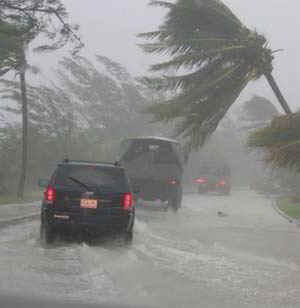 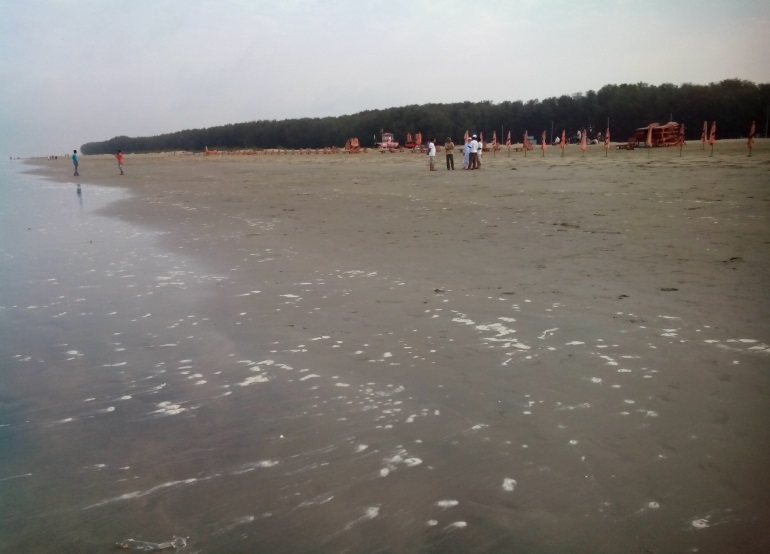 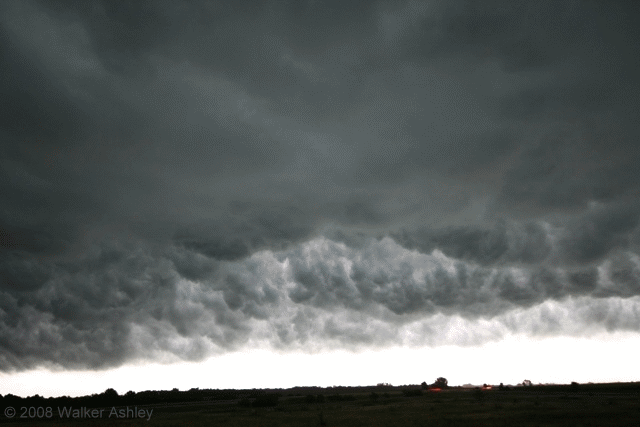 সমুদ্রে সৃষ্ট নিম্ন চাপ ও ঝড়ের ফলে সমুদ্রের লোনা জল বিশাল উচ্চতায় নিয়ে ও তীব্রবেগে উপকূলের জলভাগকে প্লাবিত করে। ফলে সৃষ্টি হয়-
জলোচ্ছ্বাস
ঝড়
অধিকাংশ ঘূর্ণিঝড় হয় বঙ্গোপসাগরে
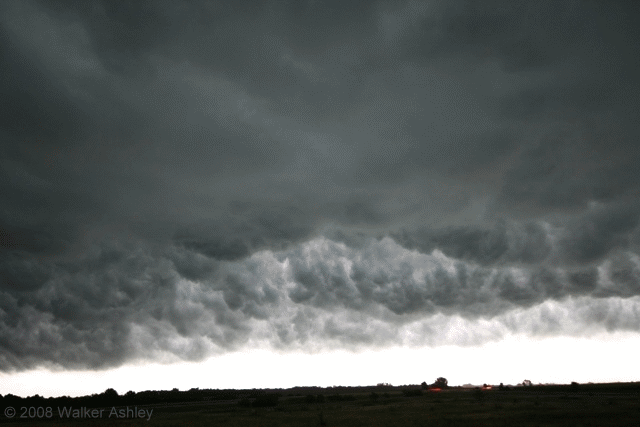 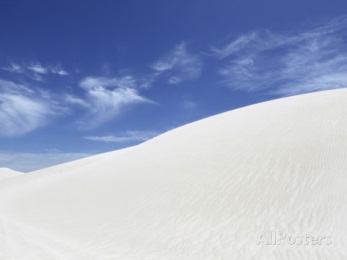 ঘূর্ণিঝড়
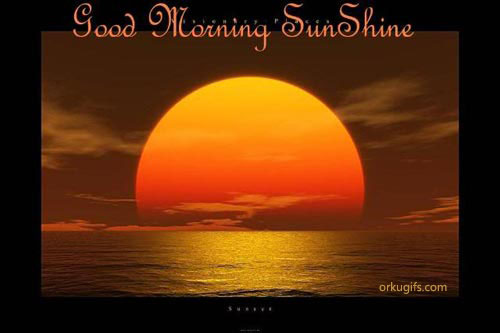 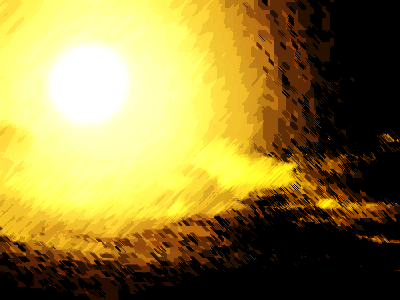 সূর্য তাপে বাতাস হালকা হয়ে উপরে উঠে যায়
নিম্নচাপের সৃষ্টি
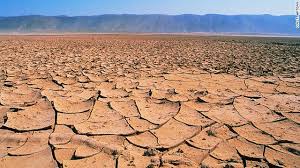 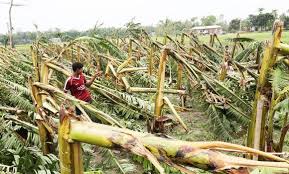 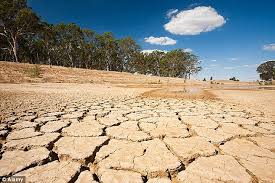 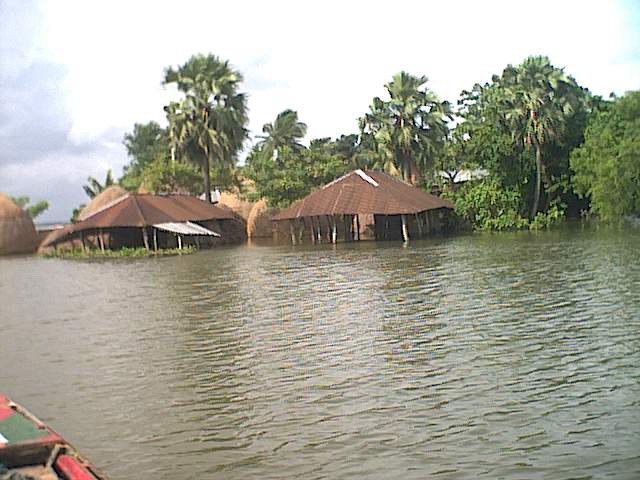 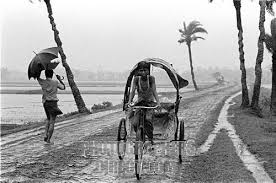 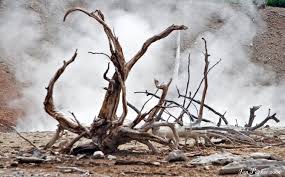 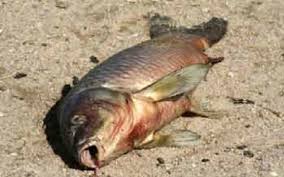 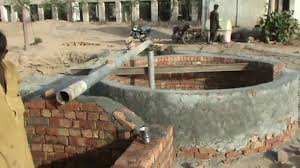 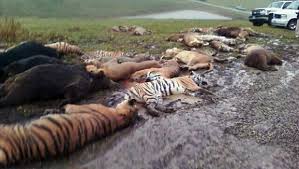 পাঠঘোষণা
জলবায়ু ও দুর্যোগ
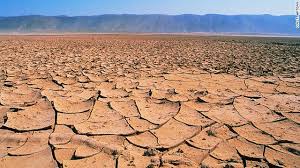 গড় তাপমাত্রা বৃদ্ধি পাচ্ছে।
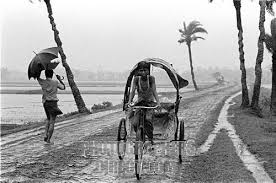 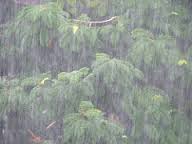 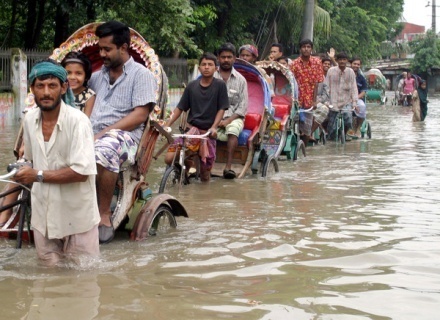 অতিবৃষ্টি হচ্ছে।
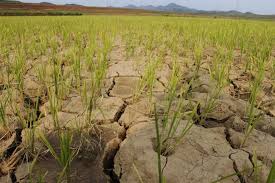 অনাবৃষ্টি
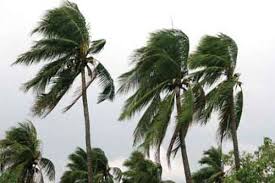 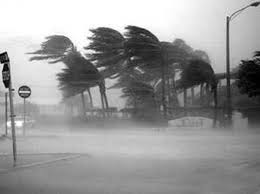 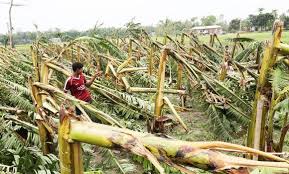 ঘূর্ণিঝড়ের প্রকোপ 
বেড়ে যাচ্ছে।
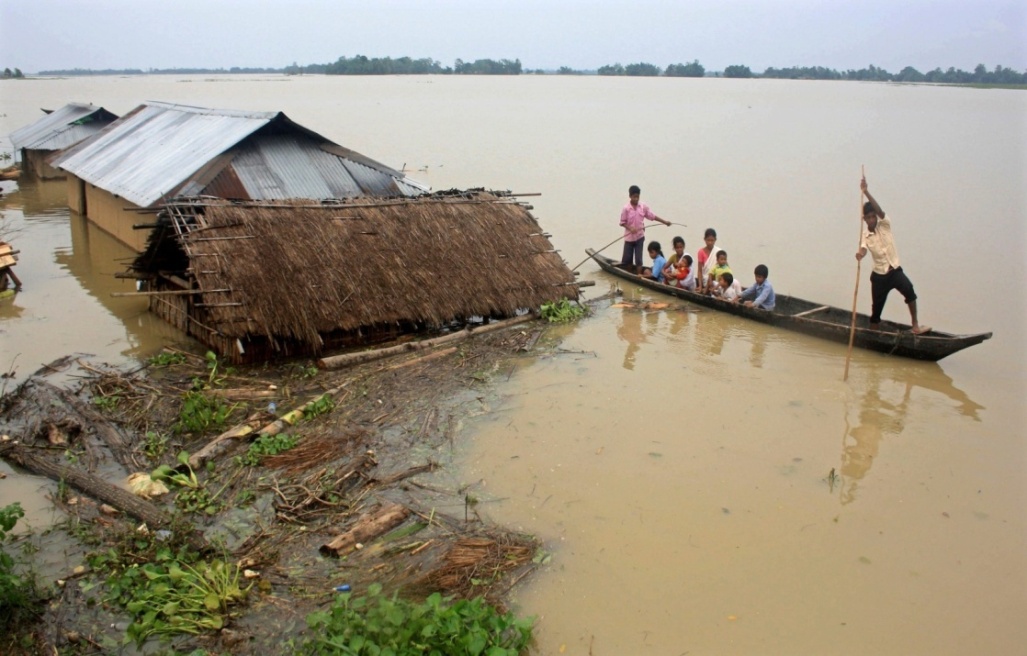 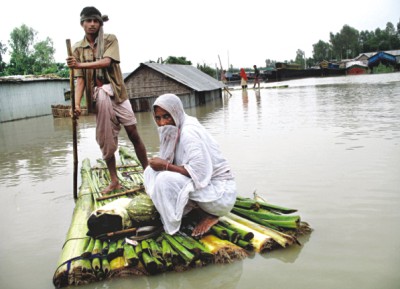 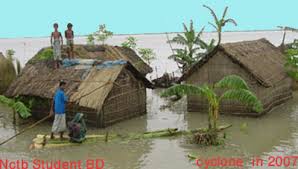 বারবার ভয়াবহ বন্যা হচ্ছে।
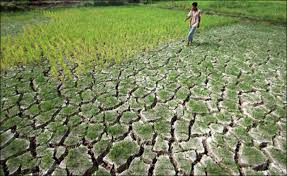 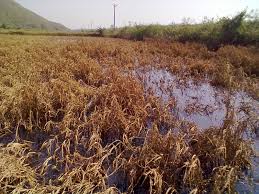 মাটির লবণাক্ততা বেড়ে কৃষি 
জমির ক্ষতি হচ্ছে।
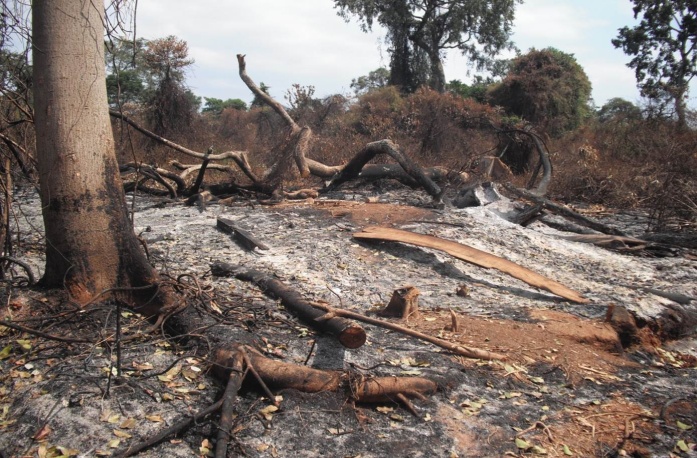 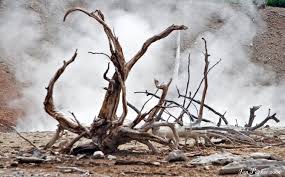 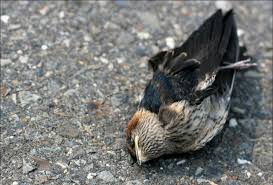 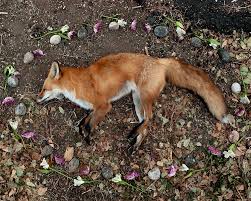 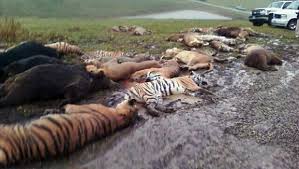 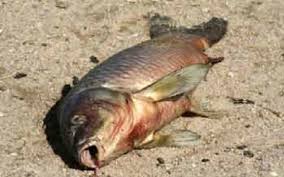 গাছপালা ও বিভিন্ন প্রাণি ধবংস হয়ে যাচ্ছে।
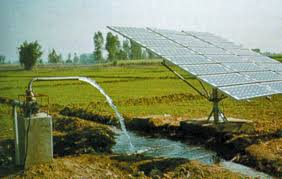 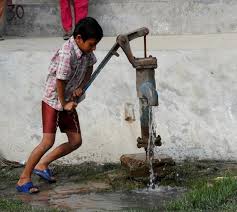 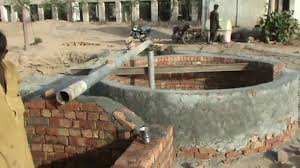 ভূ-গর্ভস্থ পানির স্তর নিচে নেমে যাচ্ছে।
একক কাজ
আবহাওয়া কি ?
জলবায়ু কি ?
আবহাওয়ার উপাদানগুলো কি কি ?
জলবায়ু পরিবর্তনের কারণ কয়টি ?
জোড়ায় কাজ
আবহাওয়ার উপাদানগুলো কি কি ?
আবহাওয়া ও জলবায়ুর তিনটি পার্থক্য লিখ ।
দলীয় কাজ
আইলা - জলবায়ু পরিবর্তনের কারণ কয়টি ও কি কি?
 
সুনামী - জলবায়ু পরিবর্তনের মানবসৃষ্ট কারণগুলো কি কি? 

সিডর - জলবায়ু পরিবর্তনের প্রাকৃতিক কারণগুলো কি কি?
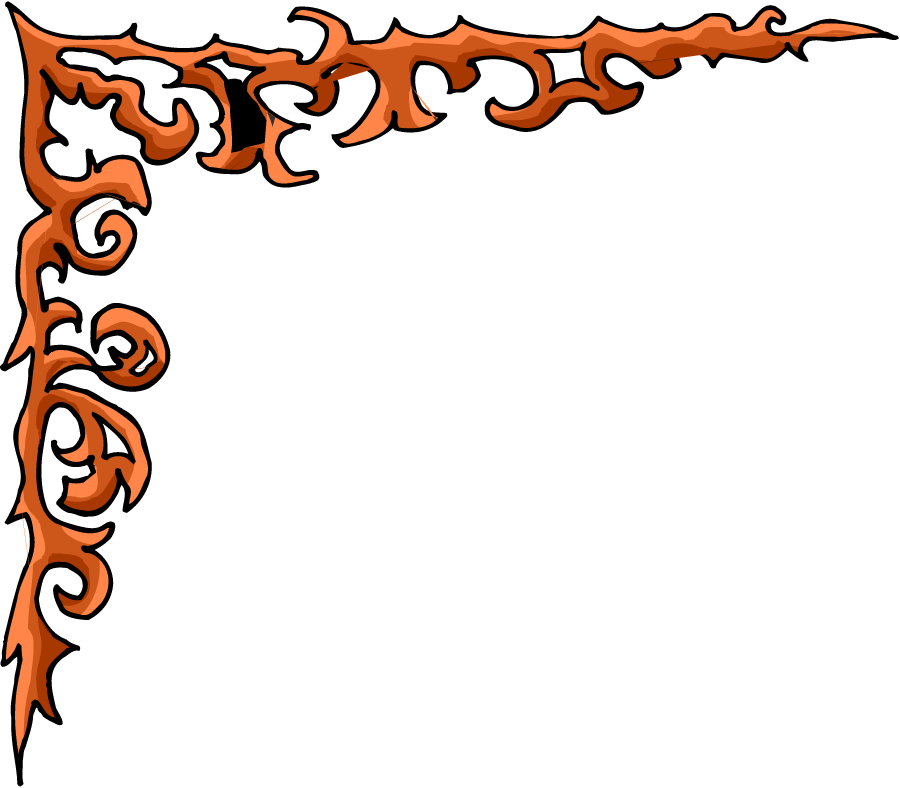 মূল্যায়ণ
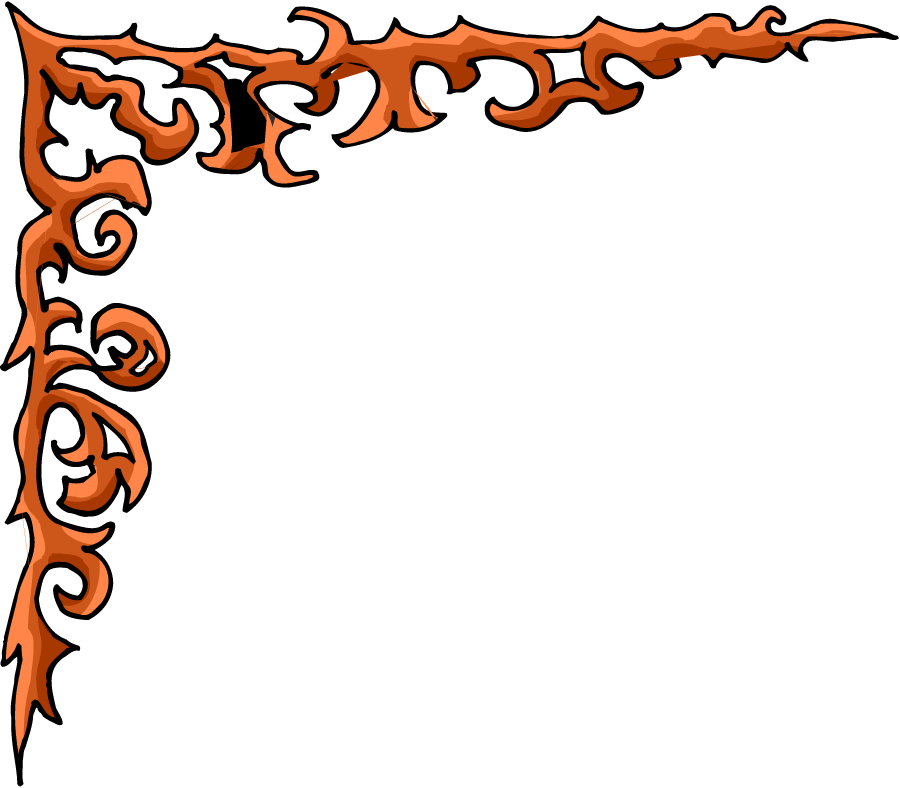 আবহাওয়া কাকে বলে ?
আবহাওয়ার উপাদান গুলো কি কি ?
জলবায়ু কাকে বলে ?
জলবায়ু আবহাওয়ার কত বছরের গড় অবস্থা?
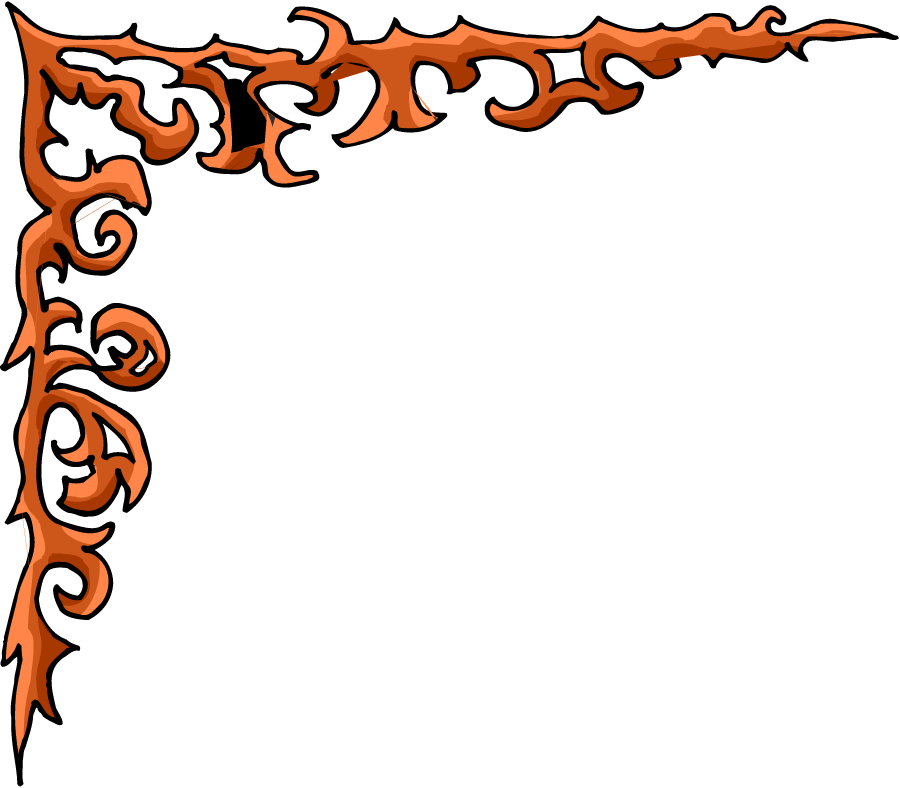 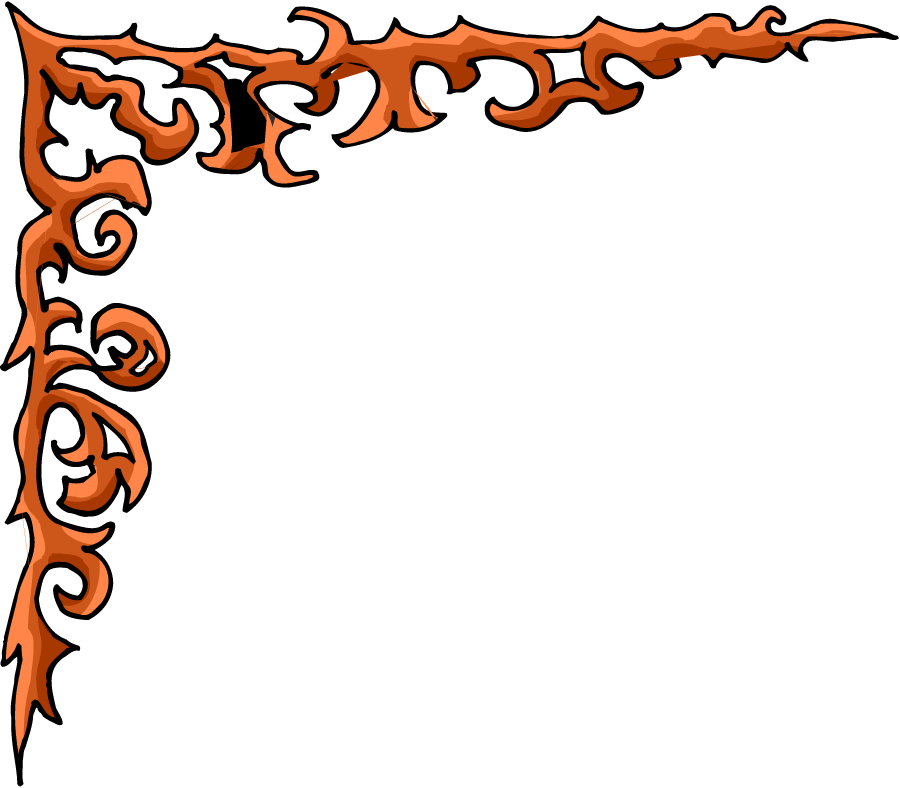 বাড়ির কাজ
জলবায়ু পরিবর্তনের ফলে কি ধরনের ক্ষতির সম্মুখীন হতে পারে ? তা নিজের ভাষায় লিখ।
ধন্যবাদ 
সবাইকে 
আবার দেখা হবে